Properties of Proteins: 
A.  Solubility:
-     Soluble  in  water  and  insoluble  in  fat  solvents  except  globulins,  glutelins,
gliadins which are soluble in dilute acids and alkalies.
-     Globulins are insoluble in water but dilute salt solutions make it soluble in
Water (Salting in).
-     Gliadins are soluble in 70-80% alcohol.
-     Scleroproteins are insoluble in most solvents.

B.  Amphoteric properties:
Proteins  are  amphoteric  because  they  are  formed  of  amphoteric  amino  acids.
Each one has its own I.E.P at which it carries equal + ve and – ve charges. At the acid side of the I.E.P, they carry predominantly positive charge. At the alkaline side it is predominantly – ve charge. At I.E.P the proteins can be precipitated.

C.  Colloidal properties:
Due  to  their  large  M.W,  they form  emulsoid  colloidal  solutions  in  water  and have all the properties of colloid.
D.  Precipitation of proteins: 

1.   Alcohol and acetone: They produce dehydration and denaturation.

2.   Concentrated salt solution (salting out): e.g.
-Albumin: It is precipitated by full saturation with ammonium sulfate. (NH4)2SO4
-Globulins:   It   is   precipitated   by   half   saturation   with   ammonium   sulfate
(NH4)2SO4  or full saturation with NaCl or MgSO4.

3.   At the I.E.P.:
                   adjust pH to I.E.P
Suspensoid                                   Precipitation. e.g. Caseinogen and metaproteins.

4.   Salts of heavy metals: like silver, mercury and lead. 
5.   Alkaloidal reagents: as picric and tannic  acids. The precipitation occurs on  the acid side of the I.E.P. forming protein salts. e.g. Protein picrate
E.  Denaturation:
It  is  defined  as  destruction  of  the  organization  of  the  protein  molecule  (2ry,3ry, and 4ry structures). So, the polypeptide chain becomes unfolded and irregularly arranged.

Causes:
1.   Physical agents: as heat, UV rays, X ray, high pressure and strong shaking.
2.   Chemical causes: as alcohol, strong acids and alkalies.

Changes due to denaturation:
I.      Physical  changes:  increase  viscosity,  decrease  solubility  and  failure  of
crystallization.

II.  Chemical changes: Exposure of many chemical groups that where hidden in the natural state e.g. SH of cysteine and OH of serine.

III. Biological changes: increase in the digestibility, loss of enzymatic, hormonal and antigenic properties.
Isolation, purification and fractionation of proteins:
1.   Ultracentrifugation:  It  is  used  to  separate  mixture  of  proteins  having  different molecular weights.

2.   Chemical precipitation:
-     Albumin is precipitated by fully saturated ammonium sulfate solution.
-     Globulin is precipitated by 1/2 saturated ammonium sulfate solution.
-     Fibrinogen is precipitated by 1/4 saturated ammonium sulfate solution.

3.   Chromatography:
It is separation of mixture into its components by partition between two phases:
one  stationary  and  the  other  is  mobile.  According  to  the  type  of  chromatographic techniques, it is used for separation and purification of proteins (including enzymes, receptors, glycoproteins and lipoproteins).
4.   Electrophoresis:
Separation of protein mixture on the basis of size, shape, weight and binding affinities.   Proteins   move   in   an   electric   field   as   they  electrically  charged.   The migration  rate  depends  on  molecular  weight  and  net  charge  molecules  with  –ve charge  will  migrate  to  anode.  Molecules  with  +ve  charge  will  migrate  to  cathode. Molecules at I.E.P will not move. (Why?)

In  plasma  protein  electrophoresis,  albumin  will  be  the  fastest  in  migration, followed  by α1 globulin  (and α 2globulins), ᵦ -globulin,  fibrinogen  and  lastly ᵧ - globulin, which have the highest molecular weight
5.   Dialysis.
Dialysis is one of the most commonly used techniques to separate sample components based on selective diffusion across a porous membrane
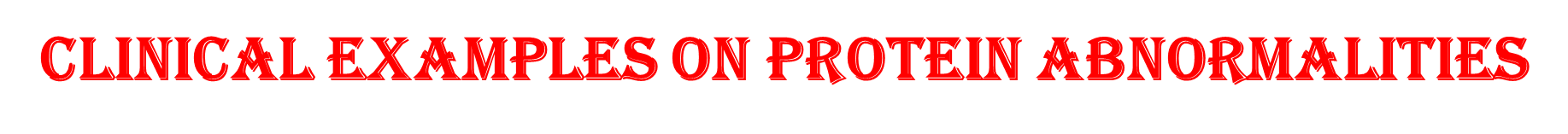 Sickle-cell anemia
                                  Glutamate → valine
   HB S                                              HB A         →
Alzheimer Disease (AD) 
Plaques  (insoluble fibrous proteins), tangles (hyperphosphorylated
 mis folded Tau proteins) in the gray matter of the brain.
Bovine spongiform encephalopathy (mad cow disease)
          Infection by a misfolded protein called a prion.
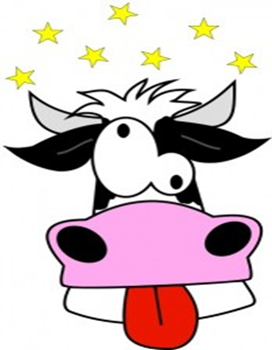